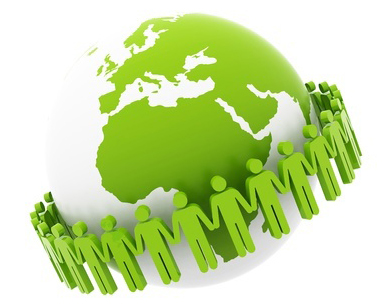 PLEASE PUT 

YOUR 
ADVERTISEMENTS
 
FOR GLOBAL 
AUDIENCE